Ascolto social e autorevolezza nella comunicazione pubblicaCome i Big Data e gli algoritmi possono aiutare a selezionare i contenuti più meritevoli nella comunicazione verso i cittadini
Giorgio Gabbani
SENIOR MANAGER
g.gabbani@iconsulting.biz
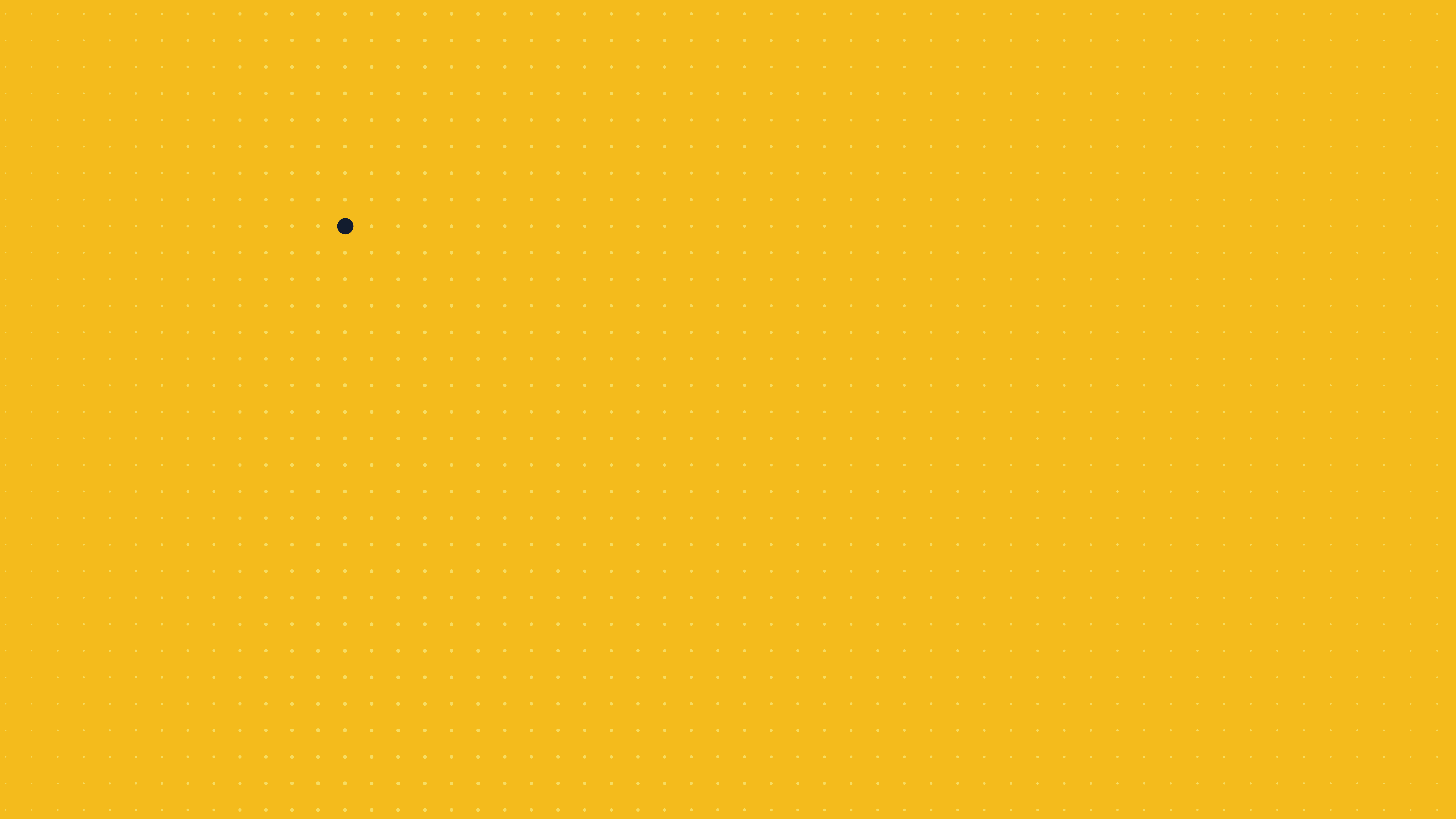 About US
01
18 years on the cutting edge of innovation.
20
Nel 2001 abbiamo iniziato questo viaggio uscendo dai confini della ricerca universitaria per immaginare metodologie, algoritmi e tecnologie capaci di valorizzare il più grande asset del mercato odierno: i dati. 


Oggi, dalle nostre 4 sedi di Bologna, Milano, Roma e Londra, aiutiamo grandi aziende e organizzazioni internazionali a prendere decisioni migliori, supportati dalla passione e dal talento dei nostri consulenti, advisor e data scientist. 

Convinti che i dati siano una risorsa inestimabile per sostenere l’evoluzione dell’umanità, restiamo al fianco dei nostri partner per aiutarli ad avere un impatto positivo sulla società.
19
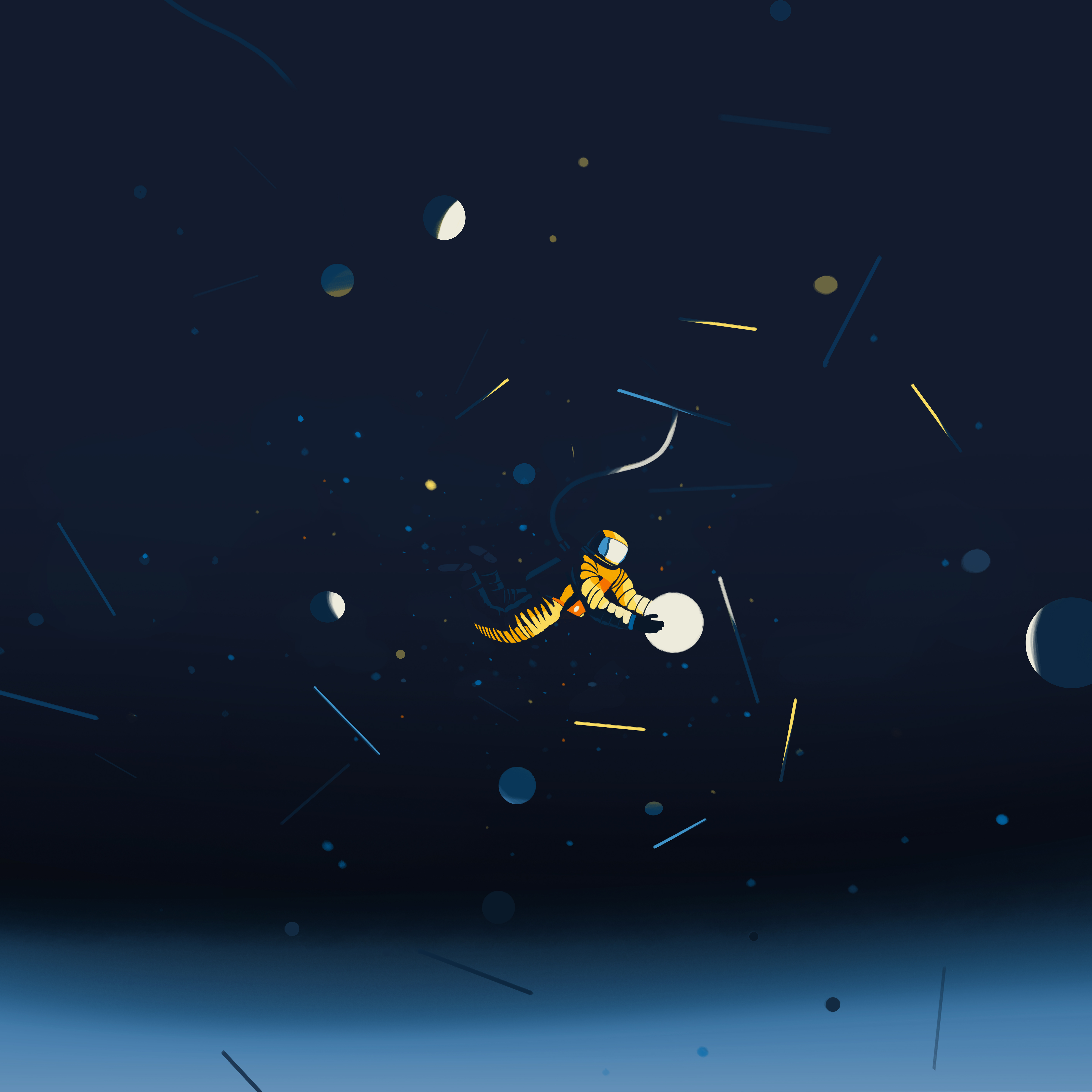 Ignite the right decision
through human potential.
Our offices
Bologna
Milan
Crediamo che i dati siano la scintilla in grado di accendere la conoscenza e gettare luce sull’oscurità generata dall’arbitrarietà delle informazioni. Aiutiamo i nostri clienti a migliorare il loro rapporto con i dati e conquistare una consapevolezza maggiore nei loro processi decisionali.
Rome
London
3
3
Misurare le performance in tema di ComunicazioneUn problema di Big Data
Social
+
Big Data
+
Algoritmi
=
KPI
Sfida #1Misuriamo la portata (audience)
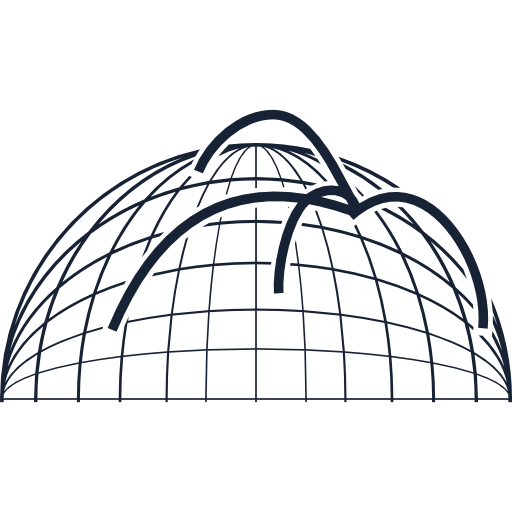 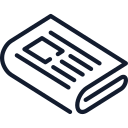 Comunicati
Altri Media
Algoritmo di matching fra contenuti
Testo A
Testo B
Da recenti fatti di cronaca, che hanno evidenziato come malattie per cui è previsto il vaccino, come la pertosse, possano tuttora rappresentare un pericolo reale …
IL TEMA dell'obbligatorietà della vaccinazione dei bambini - diventato di attualità dopo i casi di una neonati bolognesi colpiti da pertosse - ha visto il raggiungimento di un accordo …
Algoritmo di matching fra contenuti
Testo A
Testo B
Da recenti fatti di cronaca, che hanno evidenziato come malattie per cui è previsto il vaccino, come la pertosse, possano tuttora rappresentare un pericolo reale …
IL TEMA dell'obbligatorietà della vaccinazione dei bambini - diventato di attualità dopo i casi di una neonati bolognesi colpiti da pertosse - ha visto il raggiungimento di un accordo …
Keyword extraction
Algoritmo di matching fra contenuti
Testo A
Testo B
Da recenti fatti di cronaca, che hanno evidenziato come malattie per cui è previsto il vaccino, come la pertosse, possano tuttora rappresentare un pericolo reale …
IL TEMA dell'obbligatorietà della vaccinazione dei bambini - diventato di attualità dopo i casi di una neonati bolognesi colpiti da pertosse - ha visto il raggiungimento di un accordo …
vector distance
Algoritmo di matching fra contenuti
Testo A
Testo B
Da recenti fatti di cronaca, che hanno evidenziato come malattie per cui è previsto il vaccino, come la pertosse, possano tuttora rappresentare un pericolo reale …
IL TEMA dell'obbligatorietà della vaccinazione dei bambini - diventato di attualità dopo i casi di una neonati bolognesi colpiti da pertosse - ha visto il raggiungimento di un accordo …
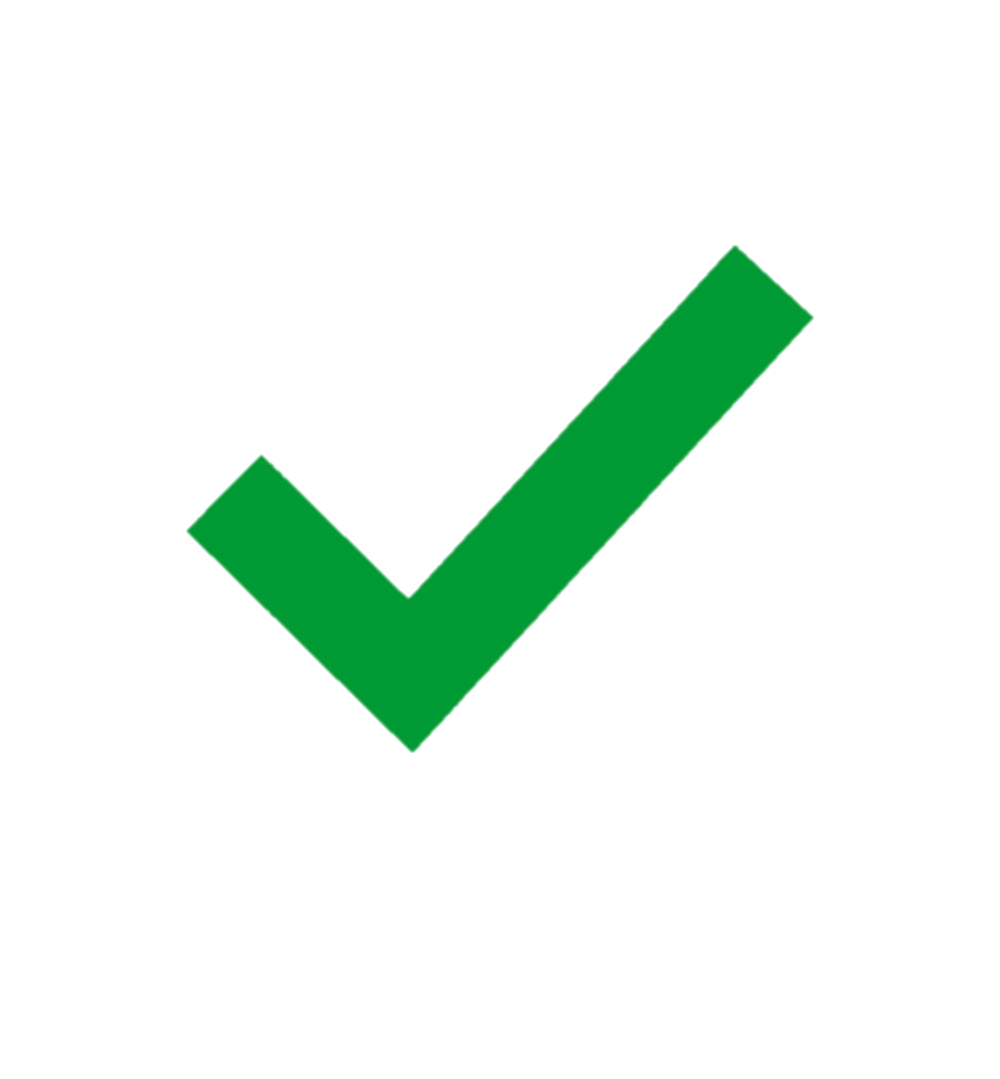 match
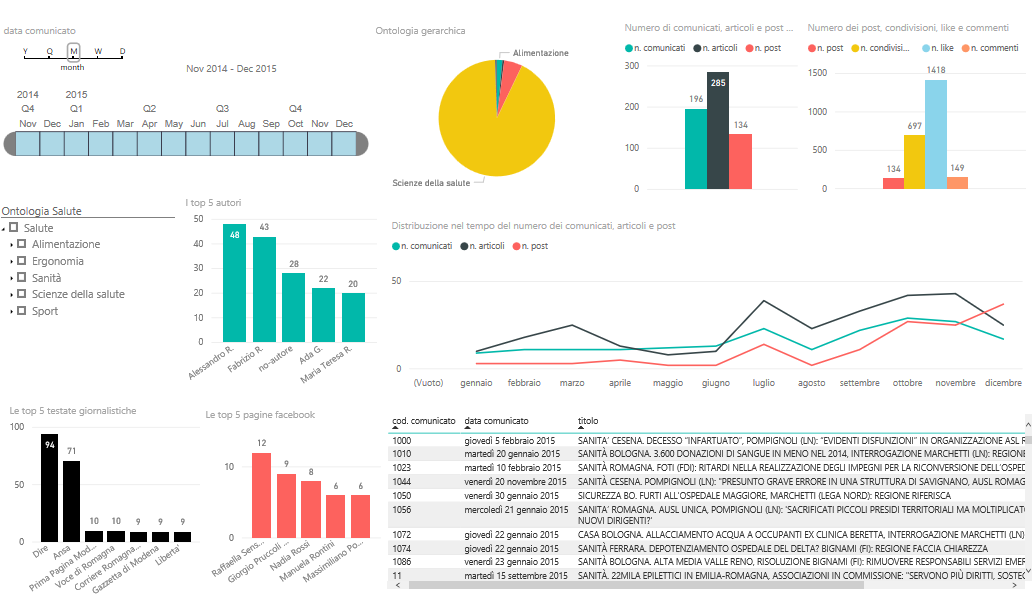 Risultati
Sfida #2Misuriamo l’autorevolezza
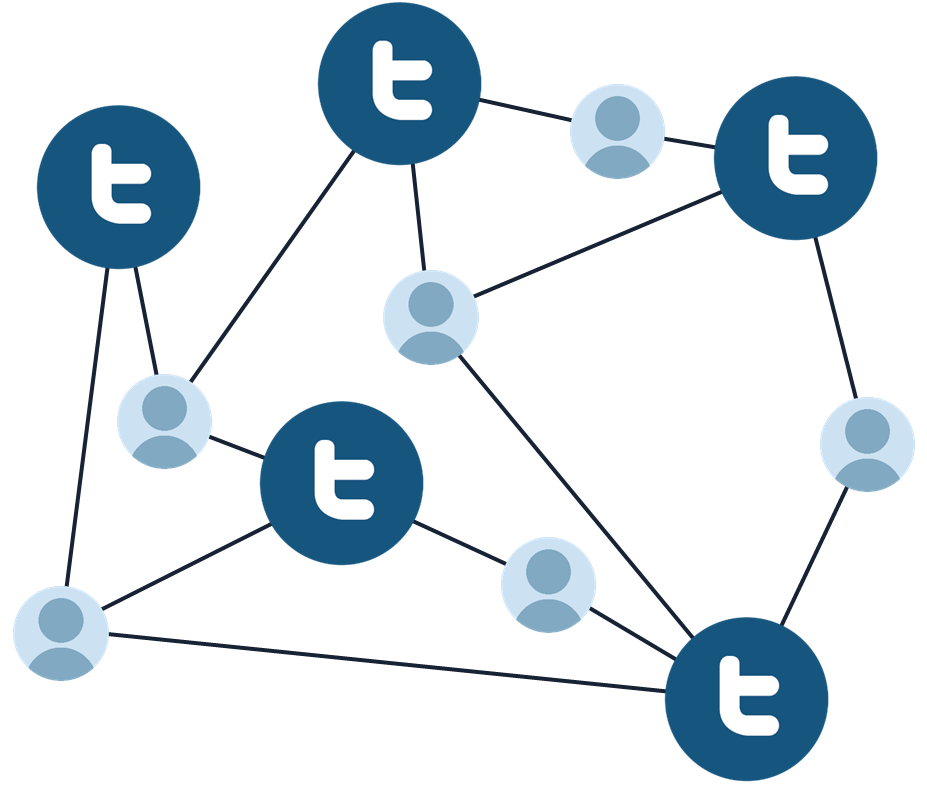 Algoritmo di scoring
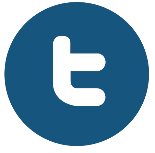 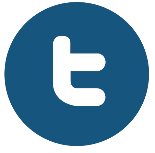 Algoritmo di scoring
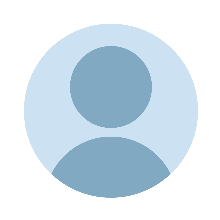 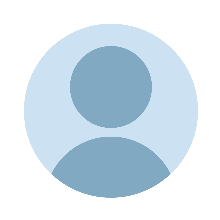 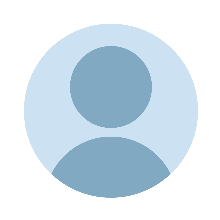 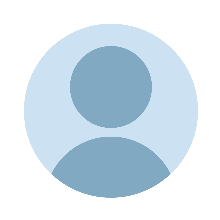 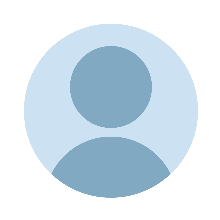 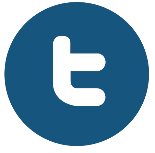 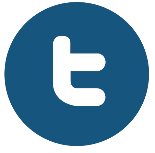 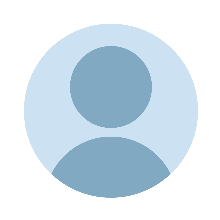 Algoritmo di scoring
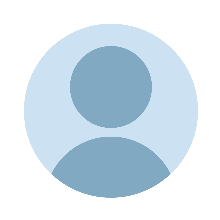 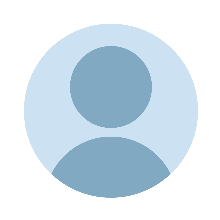 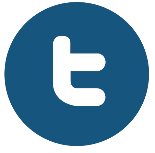 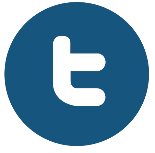 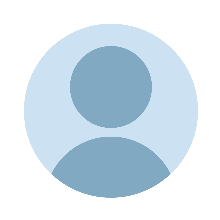 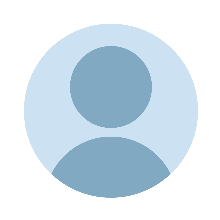 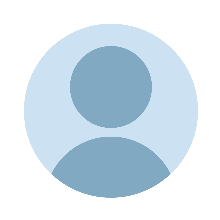 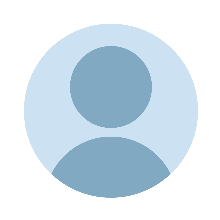 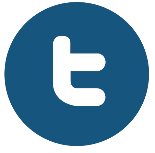 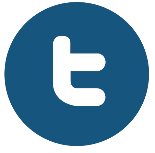 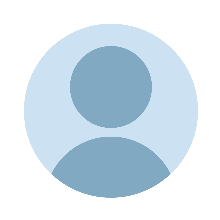 Algoritmo di scoring
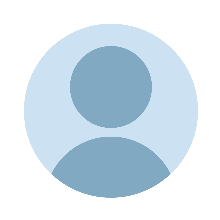 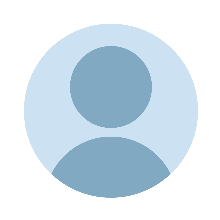 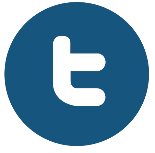 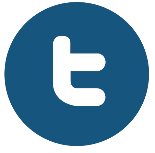 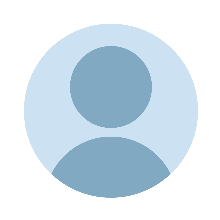 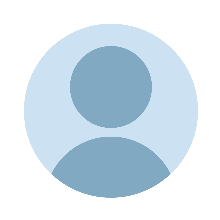 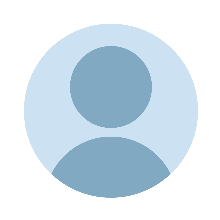 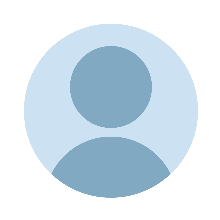 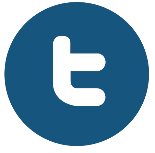 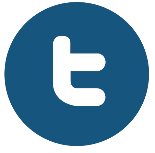 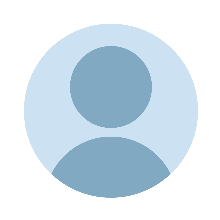 Algoritmo di scoring
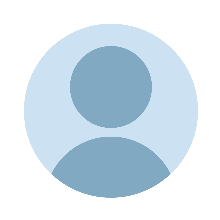 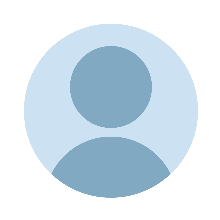 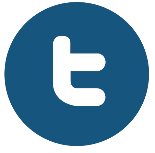 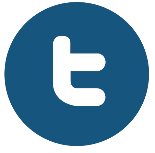 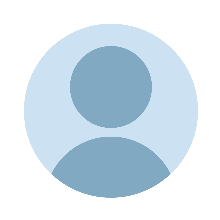 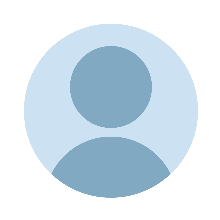 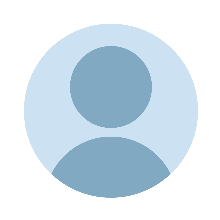 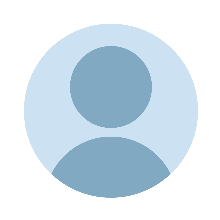 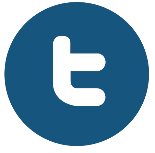 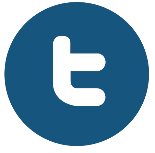 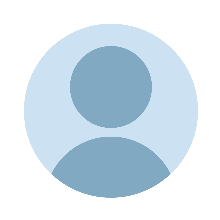 Siamo sicuri che funzioni?
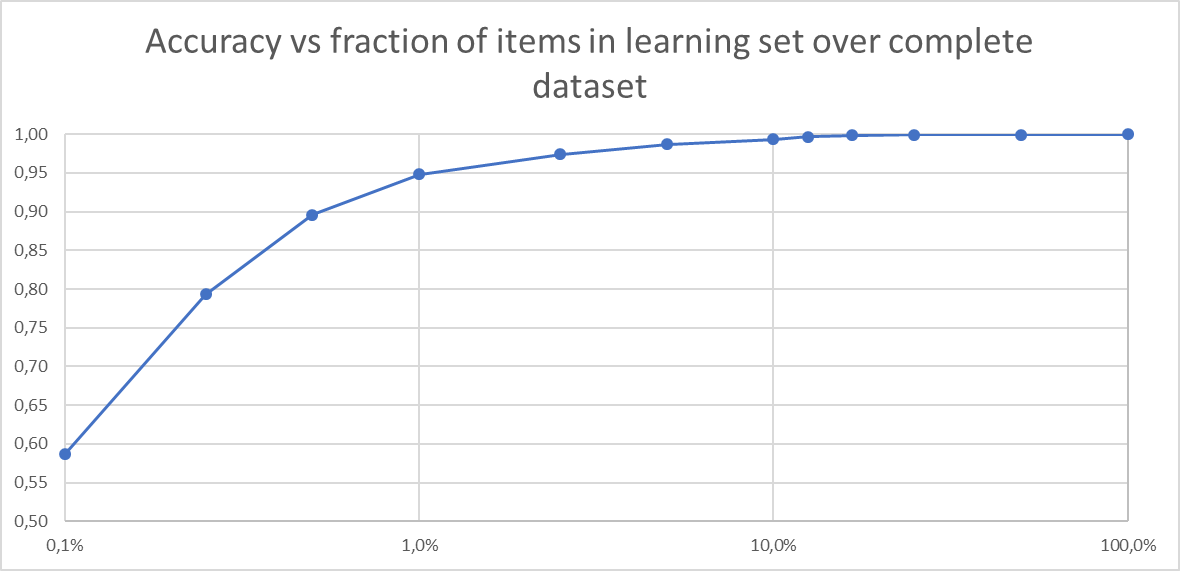 Risultati
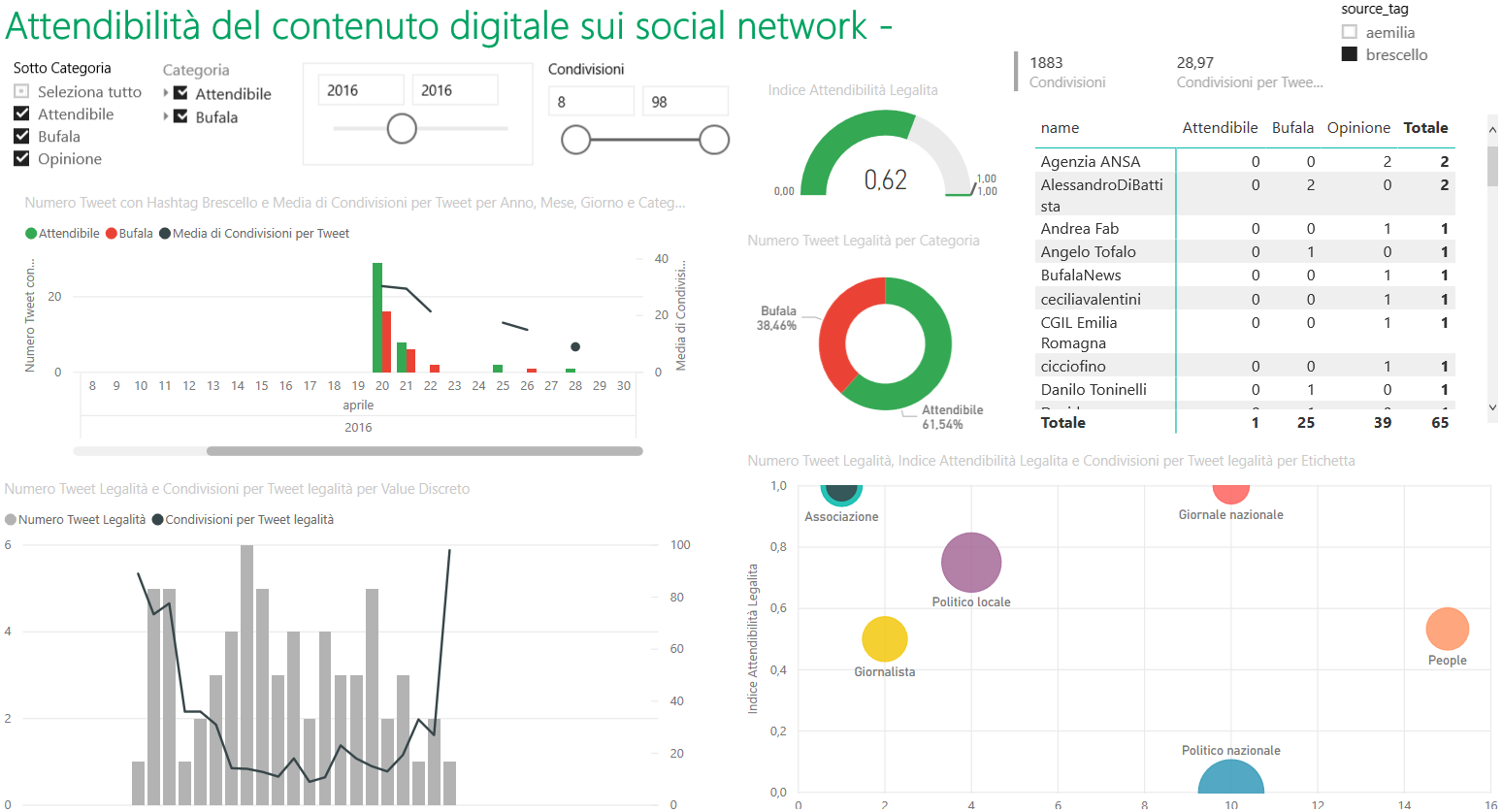